Экономика 
в техносфере
Уважаемые читатели!
Библиотека ХТИ - филиала СФУ  вашему вниманию представляет обзор
«Экономика в техносфере». 
Литература, представленная в данном обзоре, поможет расширить круг знаний по общим вопросам организации экономических отношений в техносфере, принципах и методах практического их использования. В книгах рассмотрены методики и опыт развития современных систем управления в различных сферах деятельности.
 В обзор включено 12  библиографических описаний документов.
Хронологический охват обзора с 2007г. по 2016г.
Библиографическое описание составлено в соответствии с Межгосударственным стандартом ГОСТ 7.1-2003.  «Библиографическая запись. Библиографическое описание. Общие требования и правила составления».
Обзор аннотирован, материал располагается в алфавите авторов и заглавий и адресован преподавателям, аспирантам, студентам в помощь учебной, научной деятельности.
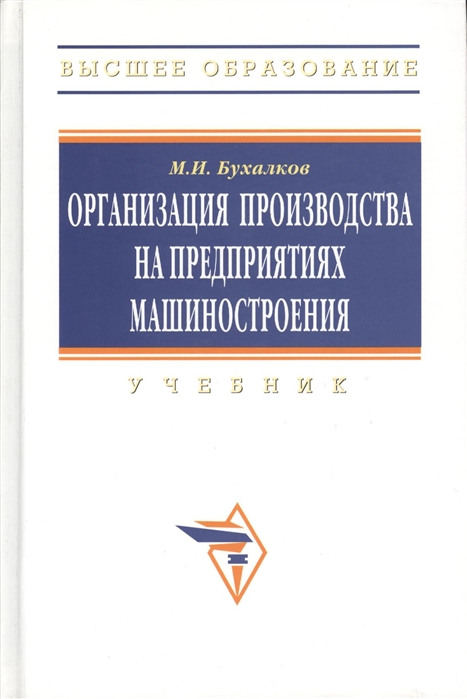 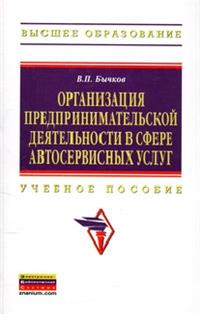 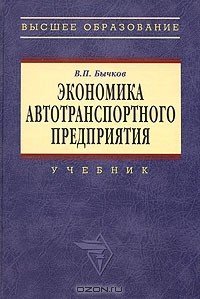 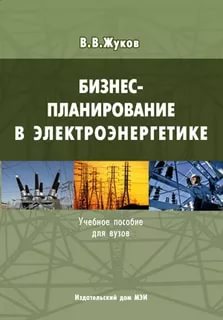 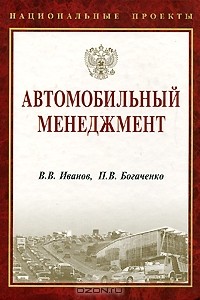 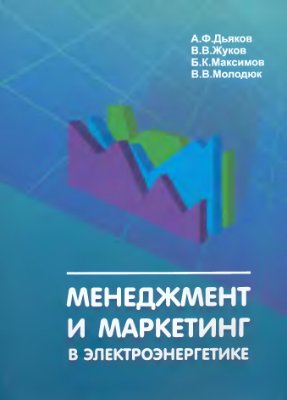 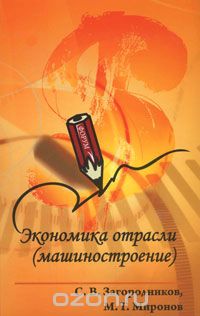 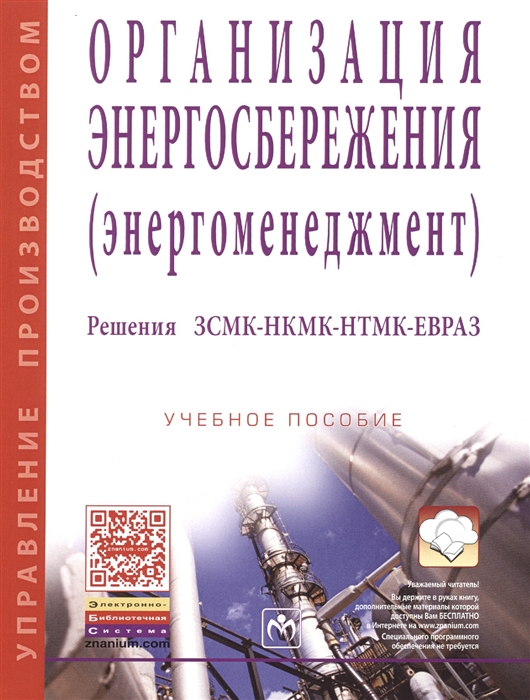 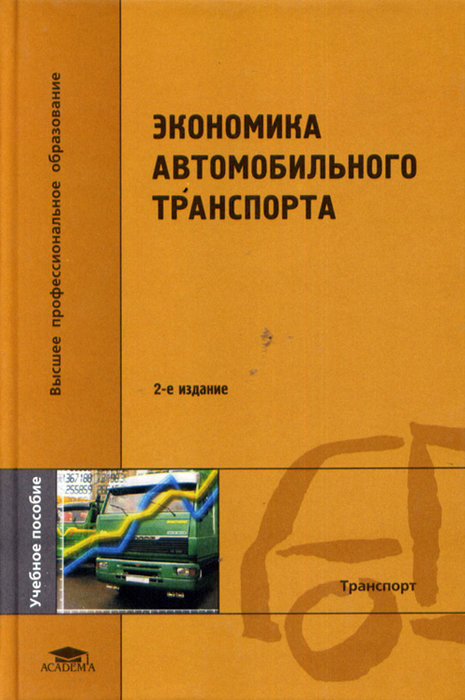 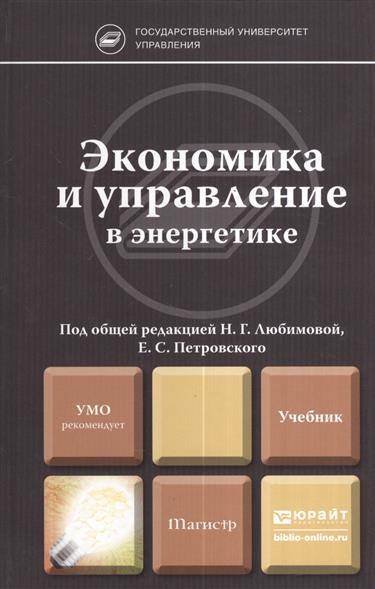 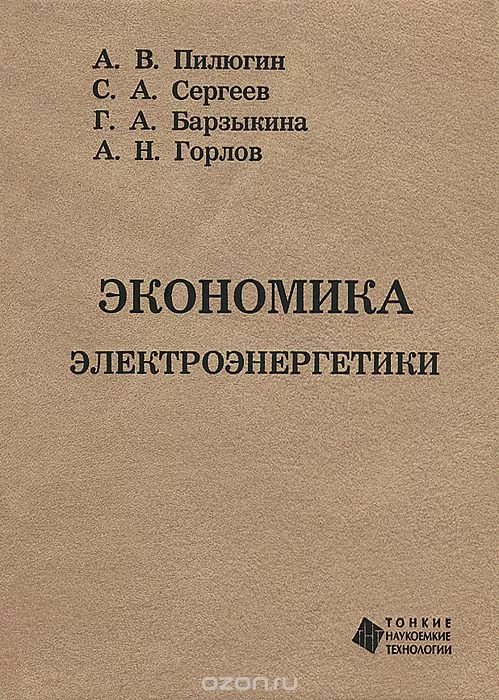 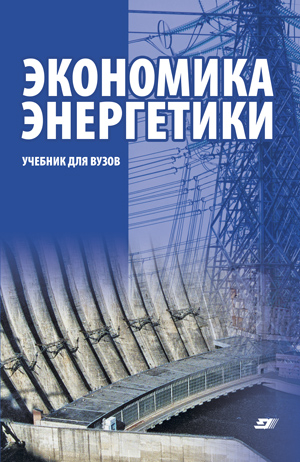